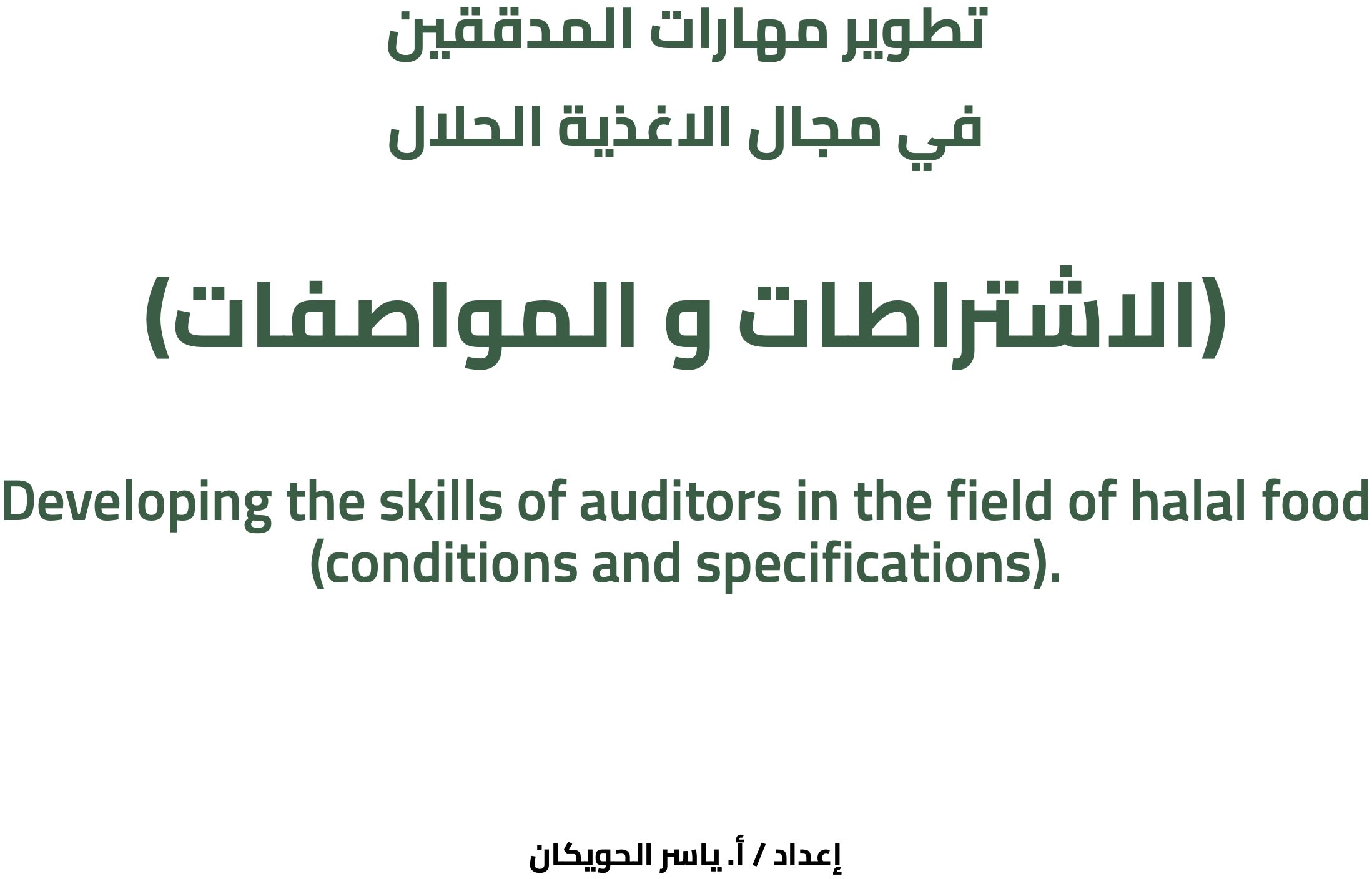 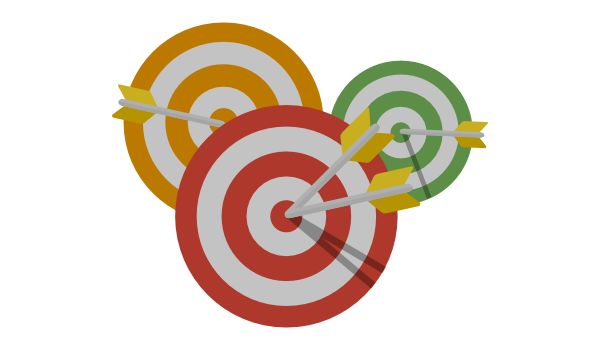 الهدف العام للبرنامج
يهدف البرنامج إلى تدريب وتأهيل و تطوير مهارات المدققين في مجال الاغذية الحلال( الاشتراطات والمواصفات).
وكذلك جهات إصدار شهادات الحلال وفق المواصفة القياسية الخليجية GSO 2055-2:2015 .
أهداف البرنامج:
يشرح متطلبات الاعتماد الواردة في المواصفة القياسية GSO 2055-2.
يحدد الوثائق والبيانات لإثبات الامتثال لكل المتطلبات وكيفية مراجعتها أثناء التقييم.
يذكر مبادئ التدقيق وتطبيقاتها على منظومة التدقيق.
يعرف أنواع التدقيق المختلفة ومحددات كل نوع.
تنفيذ آلية عملية التدقيق والإجراءات التصحيحية.
نشاط تعارف
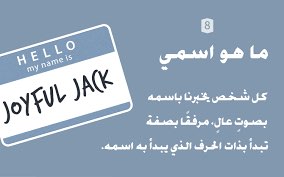 المصطلحات والتعاريف:
1
شهادة الحلال:
وثيقة تصادق بأن المنتج أو الخدمة أو الأنظمة المحددة بها مطابقة لمتطلبات الحلال في الشريعة الإسلامية مثل: شهادات الذبح الحلال وشهادات المنشآت والمزارع والمسالخ والمرافق المصنفة "حلال" وشهادات مكونات المنتجات الأولية والمواد المضافة والمكونات التي يدخل في تركيبها مشتقات اللحوم وخلاصاتها والمنفحة والجيلاتين والدهون والزيوت الحيوانية ومشتقاتها.
المصطلحات والتعاريف:
2
مدقق فني
شخص ذو كفاءة فنية في التدقيق على الإجراءات والمتطلبات الحلال والتقنيات الفنية في مجال معين، يعين رسمياً من قبل الجهة التي تمنح شهادة حلال.
علامة / شعار الحلال:
3
العلامة / الشعار الذي تم اعتماده، والذي يمكن أن يمنح للمنتج أو للخدمة أو لنظم الإنتاج المطابقة لمتطلبات هذه المواصفة
لجنة صون النزاهة
يجب أن يكون للجهة المانحة جهاز للحفاظ على الحياد بالسياسات والمبادئ الخاصة فيه والعناصر التي قد تؤثر على الحياد وعلى الثقة وعامل الشفافية.
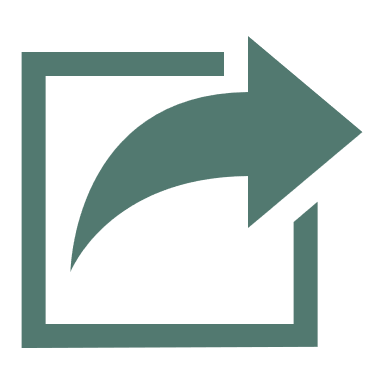 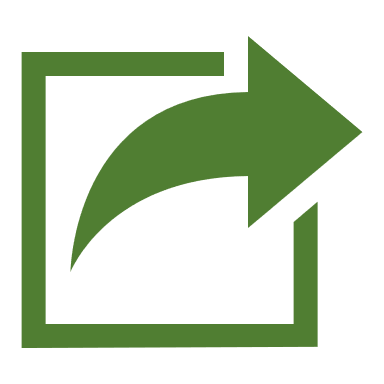 يجب توثيق التدابير لضمان التمثيل المتوازن للأطراف ذات المصالح بالإضافة إلى النفاذ إلى كافة المعلومات الضرورية للقيام بجميع الوظائف.
لجنة صون النزاهة
يتعين على الجهة المانحة أن تستدعي كافة الأطراف ذات المصالح الكبرى.
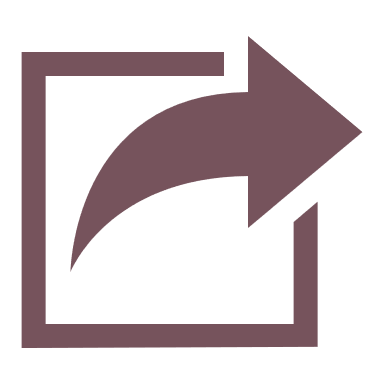 يجب على الجهات الإسلامية المعتمدة في البلد الذي تعمل فيه الجهة التي تمنح شهادة حلال، أن تُمثّل في لجنة صون النزاهة وأن تلعب دوراً فعالاً في مراجعة نشاطات العمل وفقاً لمتطلبات الحلال في الشريعة الإسلامية.
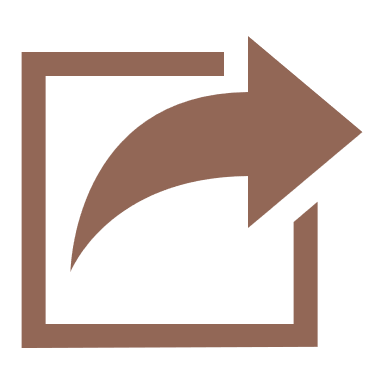 المصطلحات والتعاريف:
4
العقد :
اتفاق يوقّع بين مقدم الطلب والجهة التي تصدر شهادة الحلال، بحيث يصرح لمقدم الطلب الحق في استعمال علامة/ شعار للمنتج أو الخدمة الحلال.
5
تعليق العمل بالشهادة:
وقف حق استعمال الشهادة التي أصدرت مسبقاً لفترة محددة، تقرر من قبل الجهة التي تمنح شهادة حلال.
6
1
المسؤولية
مبادئ عامة
5
2
المبادئ
العامة
معالجة الشكوى والطعون
الحياد
4
3
السرية والشفافية
الكفاءة
الدّفاع على مسألة ما عندما تعمل الجهة المانحة مثلا أو موظّفوها لصالح شركة معيّنة أو ضدّها
المصلحة الشخصيّة مثل التبعيّة المفرطة أو الخوف من فقدان العمل
الحكم الذاتي كقيام الجهة المانحة بنشاط تقييميّ تفحص من خلاله نتائج الخدمات الأخرى مثل الاستشارة.
المخاطر التي تحف بالحياد
المخاطر التي تحف بالحياد
المنافسة بين الزّبون من جهة وأحد المتعاقدين من جهة أخرى.
الألفة المفرطة التي تمنحها الجهة المانحة أو موظّفوها
التّهديد كمنع الجهة المانحة أو موظّفيها من العمل بحياد
المتطلبات العامة
1
متطلب عام
المسؤولية تجاه القرارات
اتفاقية شهادة الحلال
المسؤولية القانونية
4
3
2
الإجراءات
إدارة النزاهة
المسؤولية والتخويل
البند السادس: متطلبات الهيكلية
الهيكلية التنظيمية والإدارة العليا
يجب هيكلة أنشطة الجهة المانحة وإدارتها بطريقة تسمح بالحفاظ على الحياد.
يجب على الجهة المانحة أن توثق تنظيمها بطريقة تبرز الوظائف والمسؤوليات وسلطات الإدارة وكل اللجان وأي رابط إداري.
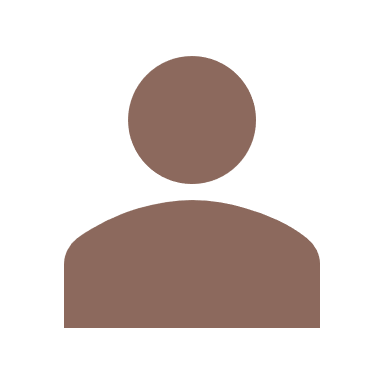 يجب تحديد اللجنة أو الأفراد الذين لهم السلطة أو القرار.
نشاط تحفيزي
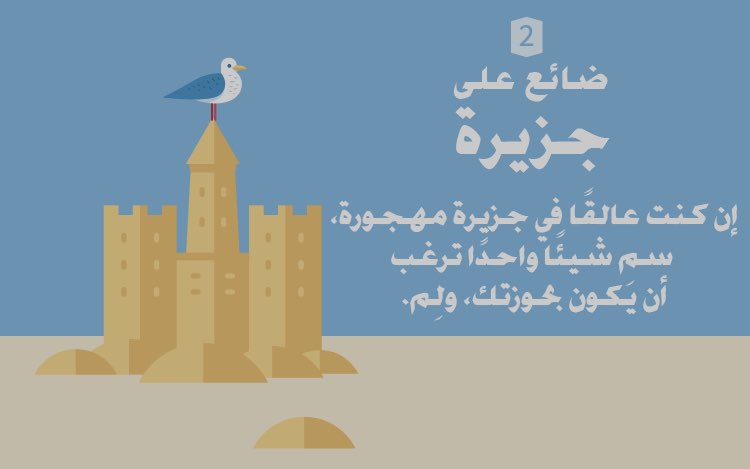 اختصاص في الإدارة والموظفين
سجلات الموظفين
مصادر الخارجية
فكرة عامة
البند السابع: متطلبات الموارد
استخدام مدققين تقنيين من الخارج
اختصاص في الإدارة والموظفين
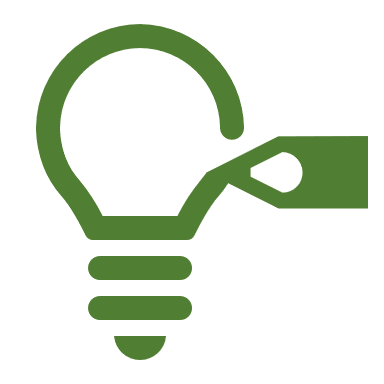 يجب أن يكون لدى الجهة عدد كافي من الموظفين قادرين على تغطية جميع أنشطة منح الشهادات بالإضافة إلى قدرتها على الاستعانة بموظفين خارجيين
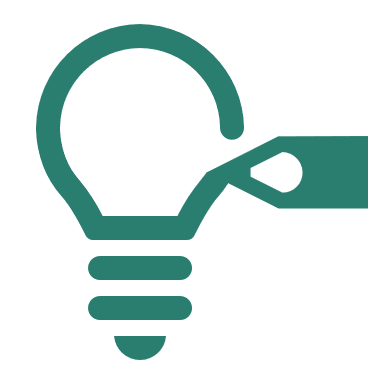 أن تحدد الجهة معايير كفاءة الموظفين بالنسبة لكل وظيفة وتحديد الحاجة إلى التدريب
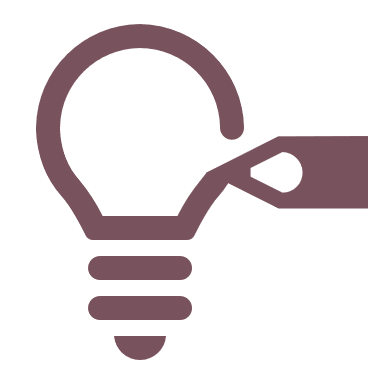 يجب أن يكون لدى الجهة عقد موقع من الموظفين يفي بالتزامهم إلى الامتثال للقواعد التي تحددها الجهة المانحة
الموظفون المشاركون في عملية اصدار شهادة الحلال
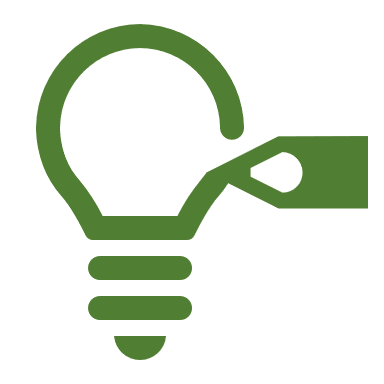 أن يكون لدى الموظفين تدريب على تطبيق متطلبات المواصفات القياسية الخاصة بالمنتجات الحلال.
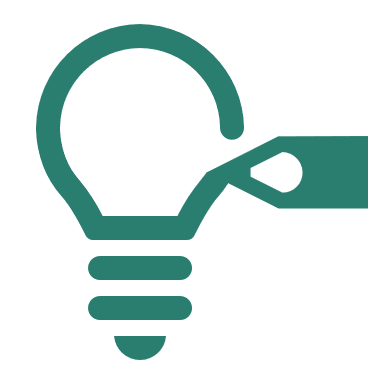 أن تقوم الجهة بتوقيع الموظفين على عقود ونماذج إضافية تفيد بتقيدهم بالقوانين المحددة من قبل الجهة كالخصوصية وتضارب المصالح .
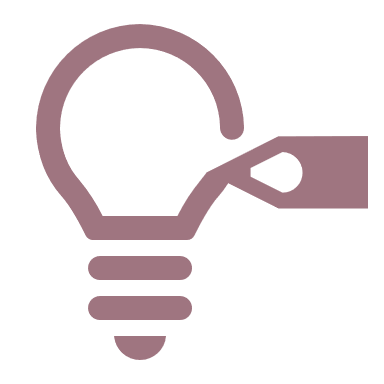 يجب على الجهة التي تمنح شهادة حلال أن تتخذ جميع الخطوات الضرورية لتقييم المطابقة مع المواصفات القياسية ذات الصلة للمنتج الحلال.
أنواع الموظفين المشاركين في عملية إصدار شهادة الحلال:
خبراء تقنيين
فريق المدققين
2
4
6
موظفون يقومون بمراجعة العقود
1
3
5
استخدام مدققين تقنيين من الخارج و خبراء تقنيين / خبراء في الشؤون الإسلامية
خبراء في شؤون الحلال في الشريعة الإسلامية
مدققون تقنيون
المؤهلات والخبرات المطلوبة للموظفين:
الخبرات في العمل
التحصيل العلمي
الكفاءات
تدريب في التدقيق
متطلبات عامة
سجلات الموظفين :
يجب أن تحتفظ الجهة المانحة بسجلات للموظفين محدثة دائماً وتحتوي على جميع المؤهلات والدورات التدريبية وخبراتهم وكل ما يتعلق بهم.
مصادر خارجية:
يجب إبرام عقد موثق بشكل سليم يغطي كامل الترتيبات بما في ذلك الخصوصية وتضارب المصالح عندما تقرر الجهة التي تمنح شهادة حلال الاستعانة بمصادر خارجية.
1
يجب على الجهة المانحة أن تتحمل كامل المسؤولية الخاصة بالاستعانة بالمصادر الخارجية وتحتفظ بمسؤوليتها في منح أو تمديد أو تعليق أو سحب الشهادة.
2
البند الثامن: متطلبات المعلومات
دليل بالعملاء المعتمدين والمنتجات الحاصلة على شهادة الحلال.
نموذج شهادة الحلال
معلومات متاحة للجميع
مرجع لشهادة الحلال وكيفية استعمال علامات / شعارات الحلال.
تبادل المعلومات ما بين الجهة التي تمنح شهادة حلال و بين عملائها
الخصوصية
نموذج شهادة الحلال
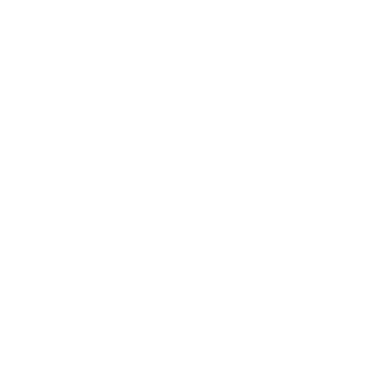 يجب أن تقدم الجهة المانحة شهادة تحتوي على المعلومات المطلوبة.
أن تحتوي الشهادة على توقيع الشخص المخول بتلك المسؤولية والصلاحية.
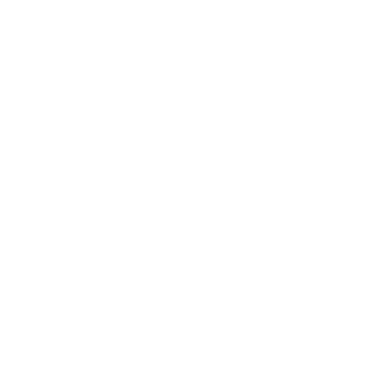 أن يتم إصدار الشهادة بعد قرار اللجنة المعنية بذلك واكتمال كل بنود العقد بين الطرفين.
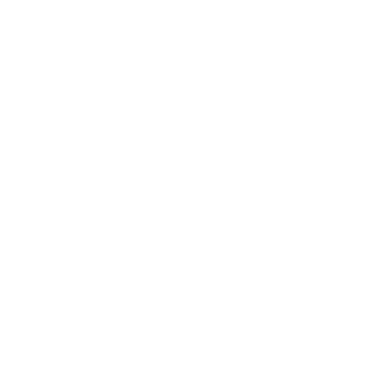 مرجع لشهادة الحلال وكيفية استعمال شعار حلال
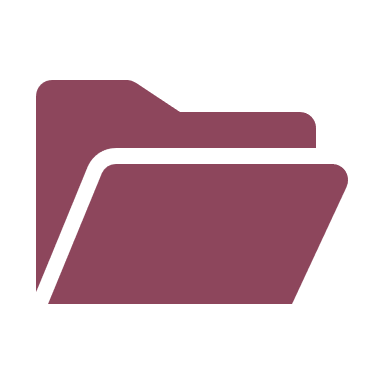 يجب على الجهة المانحة ممارسة الرقابة على الملكية واستخدام وعرض التراخيص والشهادات
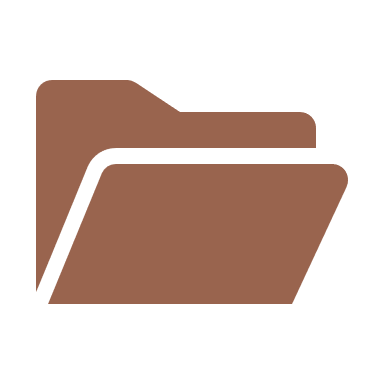 يتعين التصحيح واتخاذ اللازم عند الاستخدام المظلل للتراخيص والشهادات.
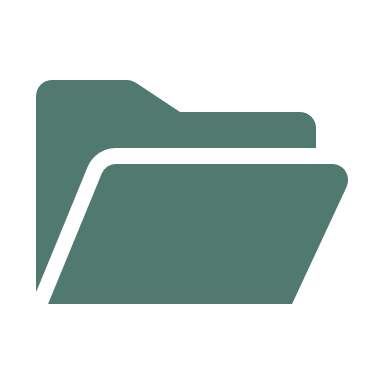 لا يسمح للحاصلين على شهادات الحلال الذين لم يتمكنوا من تجديد شهاداتهم باستعمال علامة الحلال بشكل مطلق.
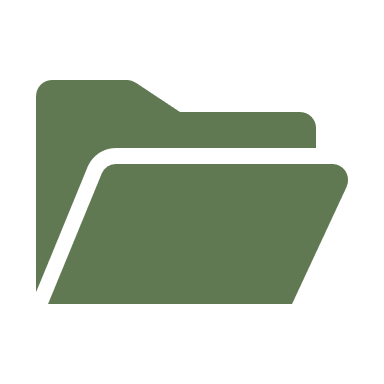 لا يسمح لحامل الشهادة أن ينسخ شهادة الحلال الممنوحة بطريقة قد تعيق الوضوح فيها.
تبادل المعلومات ما بين الجهة المانحة وبين عملائها
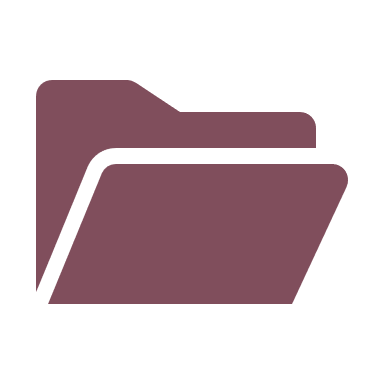 يجب على الجهة المانحة التحديث المستمر على الإجراءات والمعلومات التي تتعلق بإصدار الشهادة.
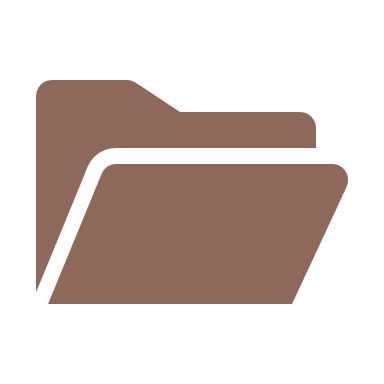 يجب على الجهة المانحة إعطاء العملاء المعتمدين إشعاراً بأي تغييرات قد تطرأ على متطلباتها.
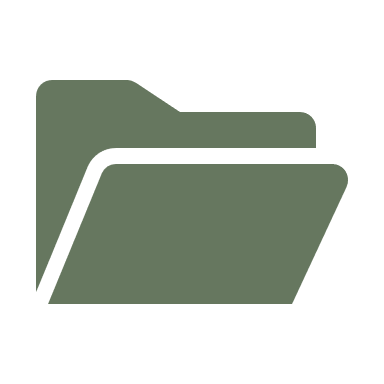 يجب أن يكون للجهة المانحة ترتيبات قابلة للتنفيذ.
نشاط تحفيزي
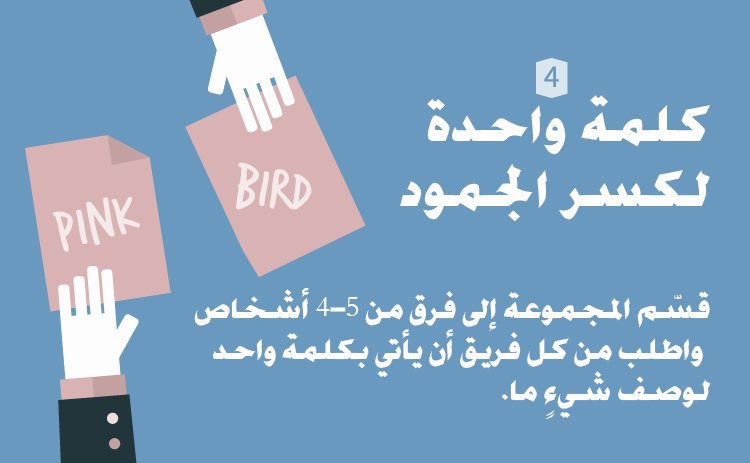 البند التاسع: متطلبات سير العملية
تعليق العمل، سحب أو تقليص نطاق شهادة الحلال
سجلات مقدمي الطلبات والعملاء والمنتجات الحاصلة على شهادة الحلال
التدقيق الأولي وشهادة الحلال
إعادة منح الشهادة
تدقيقات خاصة
فعاليات المراقبة
متطلبات عامة
الطعون والشكاوى
متطلبات عامة
1
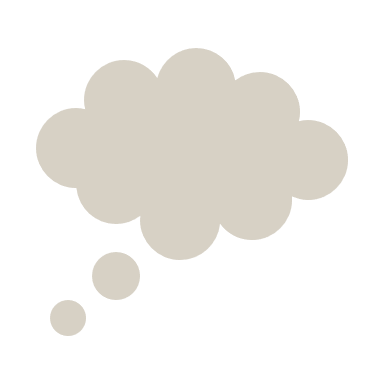 التعريف بمجال ونطاق تطبيق الشهادة من ناحية الفئة ونوع الخدمة التي سيتم منح شهادة حلال عليها.
2
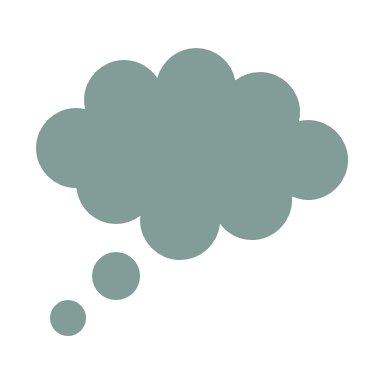 اختيار يوم ووقت محدد للقيام بعملية التدقيق.
3
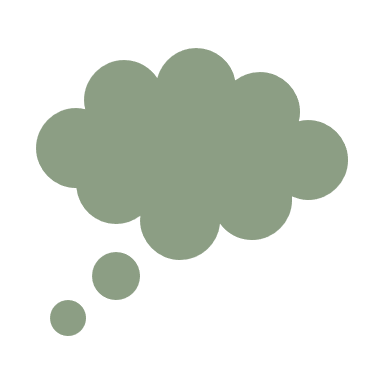 القيام بمرحلتين من التدقيق الأولى بالإضافة إلى تدقيق في المراقبة للسنتين الأولى والثانية، وتدقيق في السنة الثالثة لإعادة المنح.
4
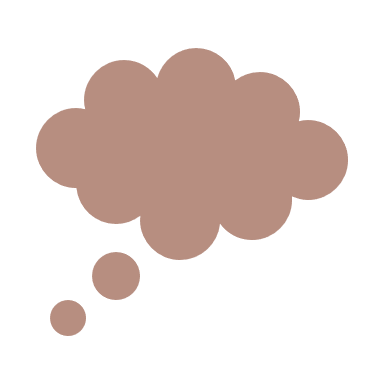 صلاحية شهادة الحلال صالحة لمدة 4 سنوات قابلة للتعليق أو الإلغاء في أي وقت.
متطلبات عامة
5
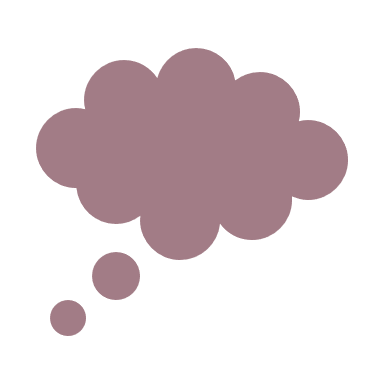 إعداد خطة التدقيق وأهدافه ونطاقه ومعاييره، واختيار فريق التدقيق.
6
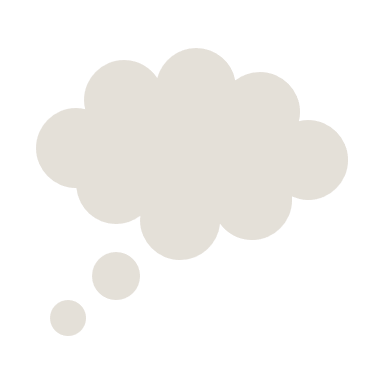 إذا كان هناك أكثر من موقع للمنشأة يتم التدقيق عليها كلاً على حده.
7
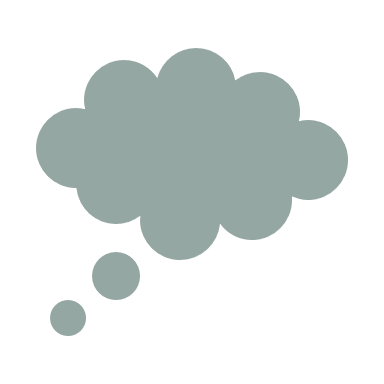 استلام كامل المستندات والمعلومات من العميل ومراجعتها.
8
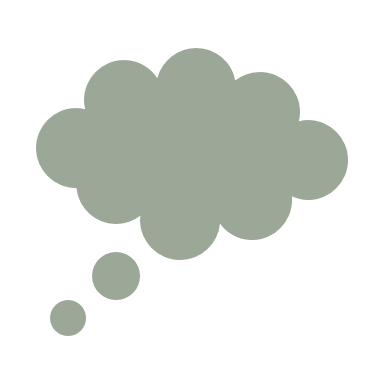 وجود إجراءات وآلية خاصة تصف عملية التدقيق في الموقع.
9
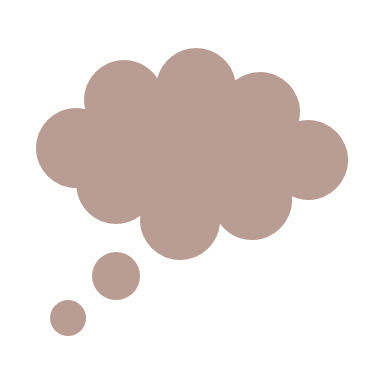 تقديم تقرير خطي لكل عملية تدقيق.
التدقيق الأولي وشهادة الحلال
طرق الفحص والاختبارات
أخذ عينات
معلومات لإصدار شهادة حلال مبدئية
النهاية
التدقيق الأولي في شهادة الحلال
(المرحلة 1– المرحلة 2)
استنتاجات التدقيق لشهادة الحلال المبدئية
البداية
الطلب
مراجعة الطلب
هدف المرحلة الأولى من التدقيق
الهدف منها هو تقديم تصور لوضع خطة للمرحلة الثانية من التدقيق وفهم لنظام إدارة سلامة المنتجات ويشمل:
تدقيق وثائق وتقييم الموقع ومراجعة حالة العميل ومدى استعداده للمرحلة الثانية وجمع المعلومات التي تتعلق بنظام الإدارة والعمليات والجوانب القانونية والتنظيمية.
ويجب توثيق نتائج المرحلة الأول وإبلاغ العميل بها.
هدف المرحلة الثانية من التدقيق
الغرض من المرحلة الثانية هو تقييم التنفيذ وفعالية النظام الإداري للعميل ويشمل:
معلومات عن متطلبات نظام الإدارة الذي يتم تطبيقه ومراقبة الأداء ومراجعة أهدافه ومدى امتثال العميل من الناحية القانونية والرقابة على العمليات التي يقوم بها العميل والتدقيق الداخلي ومراجعة الإدارة ومسؤولية الإدارة.
9-3 فعالية المراقبة
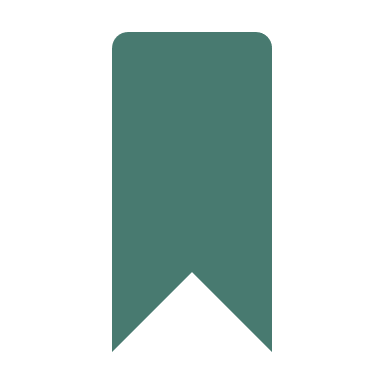 يجب على الجهة المانحة إجراء عملية للمراقبة على العملاء الذين تم منحهم شهادة حلال.
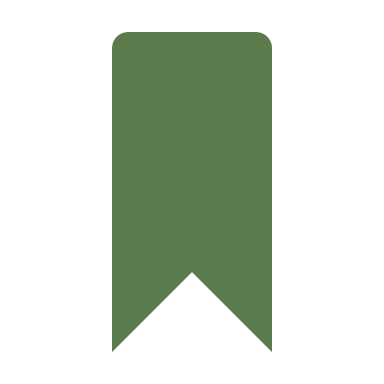 يجب على الجهة المانحة دراسة التغييرات الأخرى التي لها تأثير على عملية منح شهادات الحلال.
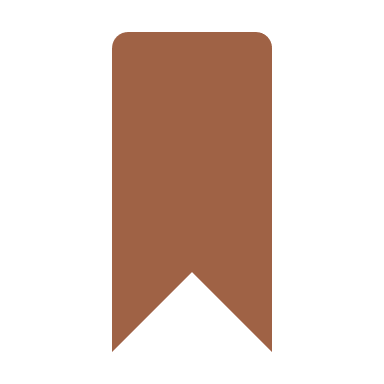 يجب على الجهة المانحة أن تجري عملية المراقبة وفق خطة زمنية معينة.
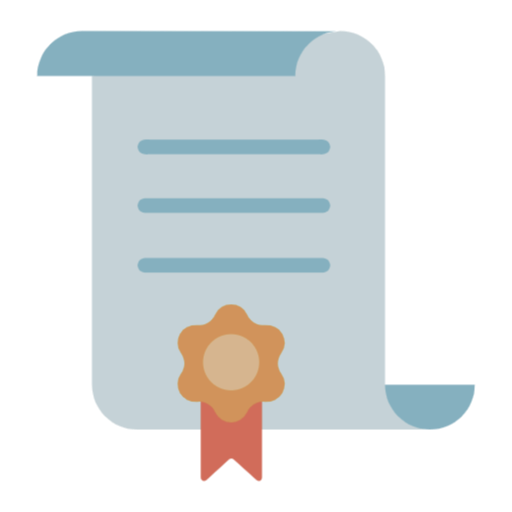 9-4 إعادة منح الشهادة
يجب التخطيط لعملية إعادة منح شهادة الحلال عند طلب العميل للتجديد واتخاذ القرار اللازم بناء على معطيات فريق التدقيق بالإضافة إلى نتائج الشكاوى المقدمة على العملاء.

يجب أن يتم تقدم طلب إعادة منح الشهادة أو تجديد شهادة قبل ستة أشهر من تاريخ انتهاء صلاحية شهادة الحلال الحالية.
9-5 تدقيقات خاصة
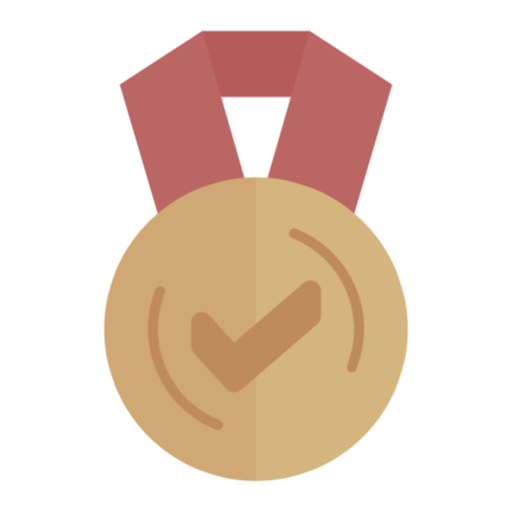 يتم عمل تدقيق بسيط وقصير بحالات محددة فقط كالتأكد من الشكاوى أو مراجعة بعض التغيرات والتأكد منها.
9-6 تعليق العمل، سحب أو تقليص نطاق شهادة حلال
يجب على الجهة المانحة أن تضع إجراءات موثقة لتعليق شهادة الحلال أو سحبها أو الحد من نطاقها.
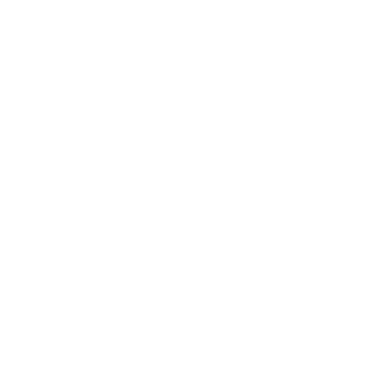 عند وجود عدم تطابق للمتطلبات نتيجة المراقبة أو غيرها فإنه يتعيّن على الجهة المانحة دراسة عدم التطابق واتخاذ التدابير الملائمة.
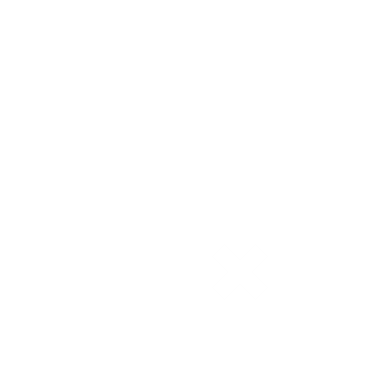 قد يؤدي الفشل بحل بعض المشاكل التي أدت إلى تعليق الشهادة من قبل أن تؤدي إلى سحبها أو التقليل من نطاقها لاستبعاد النطاق الذي لا يفي بالمتطلبات اللازمة للشهادة.
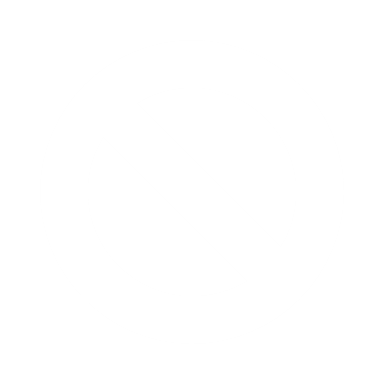 9-7 الشكاوى والطعون
يجب على الجهة المانحة أن تقوم بتكون لجنة خاصة للشكاوى والطعون وهي المسؤولة عن ذلك، وأن يكون أعضائها مستقلين عن عملية منح الشهادة المتعلقة بالشكوى.
تتألف هذه اللجنة من ما لا يقل عن 3 أشخاص واحد منهم على الأقل خبير بمتطلبات الحلال في الشريعة الإسلامية
9-8 سجلات مقدمي الطلبات والعملاء والمنتجات الحاصة على شهادة حلال
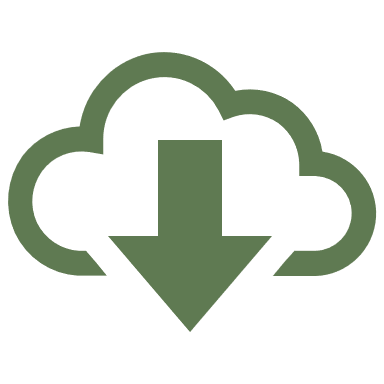 يجب على الجهة المانحة الاحتفاظ بسجلات الخاصة عن العملاء والمنتجات التي تم منحها شهادة حلال.
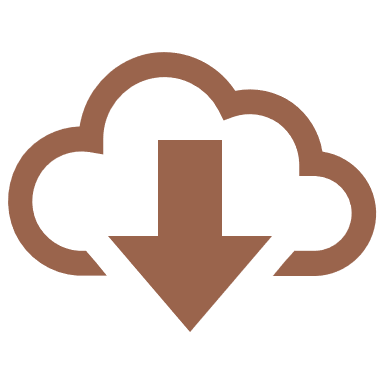 يجب على الجهة المانحة أن تحتفظ بالسجلات بشكل آمن وأن يتم نقلها أو إرسالها بطريقة تضمن الحفاظ على ذلك.
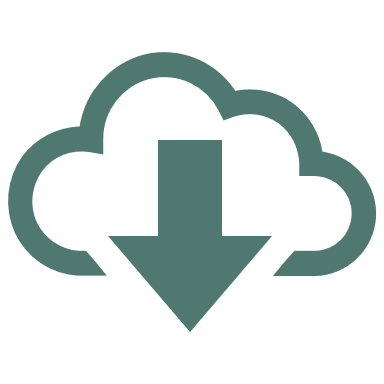 يجب أن يكون هناك إجراءات وسياسات موثقة بطريقة حفظ السجلات، وأن تحدد الفترة الزمنية للاحتفاظ بذلك.
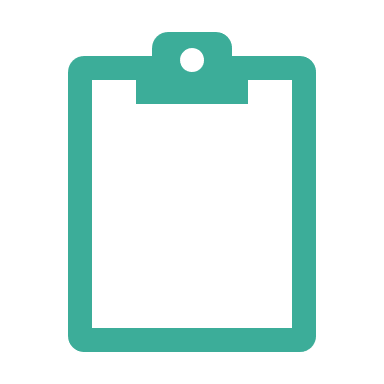 البند العاشر:
متطلبات نظام الإدارة للجهات التي تمنح شهادة حلال
10-1  فكرة عامة: يجب على الجهة المانحة إنشاء وتوثيق ومراجعة نظام الإدارة.
10-2 دليل نظام الإدارة: يجب العمل بجميع المتطلبات الوارد في هذه المواصفة على شكل دليل.
10-3 مراقبة الوثائق: يجب على الجهة المانحة وضع إجراءات للتحكم في المستندات التي تتعلق بمتطلبات هذا المواصفة.
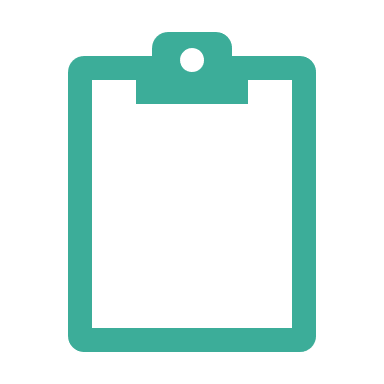 البند العاشر:
متطلبات نظام الإدارة للجهات التي تمنح شهادة حلال
10-4 مراقبة السجلات: يجب على الجهة المانحة وضع إجراءات لتحديد الضوابط اللازمة للسجلات.
10-5 مراجعة الإدارة: يجب أن تضع الإدارة العليا للجهة المانحة إجراءات لمراجعة نظام إدارتها.
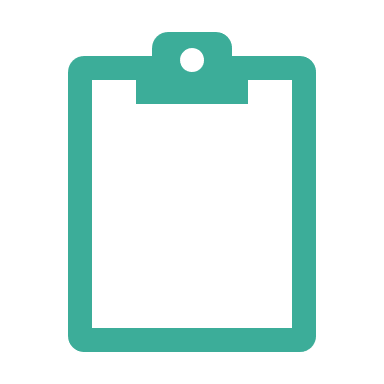 البند العاشر:
متطلبات نظام الإدارة للجهات التي تمنح شهادة حلال
6.10 التدقيق الداخلي: يجب على الجهة المانحة وضع إجراءات للتدقيق الداخلي وتخطيطه للتحقق من أنها تفي بمتطلبات المواصفة القياسية.
10-7 إجراءات تصحيحية: يجب أن تضع الجهة المانحة إجراءات لتحديد حالات عدم المطابقة وكيفية إدارتها واتخاذ اللازم لإزالة أسباب عدم المطابقة.
10-8إجراءات وقائية: يجب على الجهة المانحة وضع إجراءات وقائية لإزالة أسباب عدم المطابقة المحتملة.
كيفية حساب زمن التدقيق
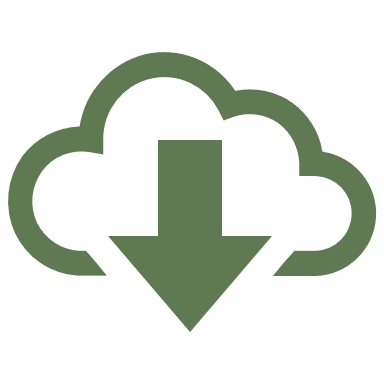 يجب على الجهة المانحة أن تعتمد على الجدول المرفق في المواصفة القياسية لتحديد نطاق العمل والمؤهلات التقنية للتدقيق.
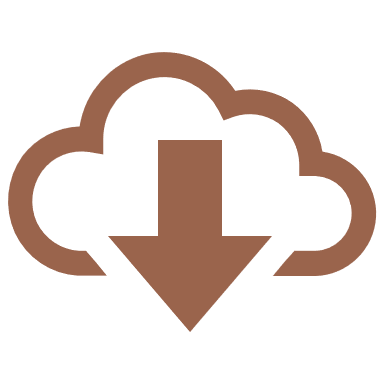 في الجدول تم الاعتماد على وجود دراسةHACCP  واحدة فقط.
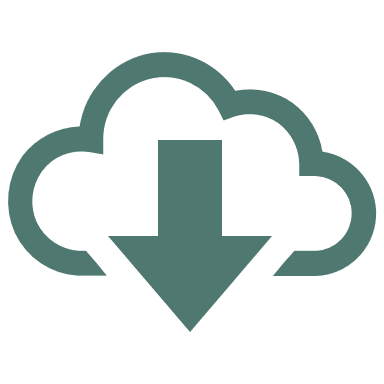 يتم احتساب زمن التدقيق لعملية المراقبة ثلث الزمن الأساسي للتدقيق في الشهادة وكحد أدنى نصف يوم تدقيق، وأن يتم احتساب زمن التدقيق لعملية التجديد ثلثي الزمن الأساسي للتدقيق وكحد أدنى نصف يوم.
في حال عدم توفر نظام إدارة معتمد يجب إضافة زمن إضافي للتدقيق.
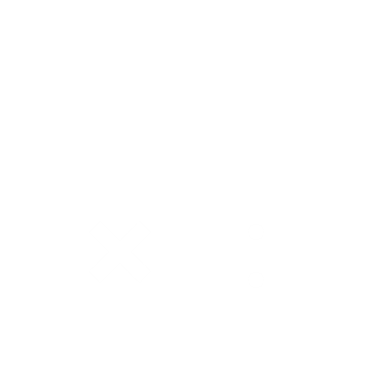 معادلة حساب زمن التدقيق
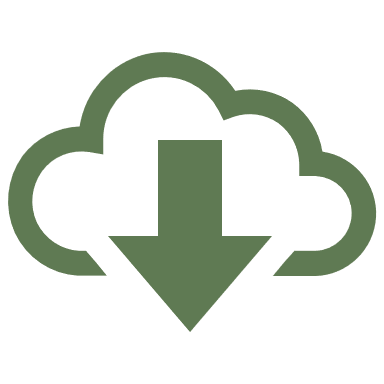 Ta = B + H + (PV + FTE)*CC
حيث أن:
= B  زمن التدقيق الأساسي في الموقع
= H  أيام التدقيق لكل دراسة HACCP إضافية
=  PV أيام التدقيق لتنوع المنتج (فقط للمنتجات)
=  FTE أيام التدقيق بالنسبة لعدد الموظفين
= CC  الرقم المضروب فيه لدرجة العمليات أو الإنتاج

حساب زمن التدقيق لكل موقع إضافي:
Tasv = Ta * 50/100
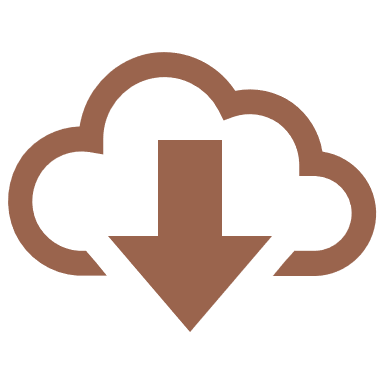